Islandia Kraina ognia i lodu
Wiktoria Michałowska 8c
Flaga Islandii
Flaga Islandii- jest niebieskim prostokątem z dwoma nałożonymi na siebie krzyżami: białym i czerwonym. 
Niebieski i biały to tradycyjne kolory Islandii, zwłaszcza kolor niebieski uważany jest przez Islandczyków za barwę narodową.
Matthias Thordarson, który zaprojektował wzór flagi, kolor niebieski objaśniał związkiem z górami Islandii, a biały z pokrywającym je śniegiem. Czerwień nawiązywała do ognia, wydobywającego się z wnętrza wielu czynnych na wyspie wulkanów.
Dodanie czerwonego krzyża podkreślać miało związki Islandii z Norwegią, skąd, przybyli pierwsi średniowieczni osadnicy na Islandię i z którą Islandczycy najbardziej się czują związani kulturowo.
Herb Islandii
Herb Islandii- został oficjalnie przyjęty dekretem prezydenckim w 1944. Tłem tarczy jest flaga islandzka, na której biały krzyż zastąpiony został srebrnym. Tarcza oparta jest na płycie bazaltu. Podtrzymują ją legendarne duchy opiekuńcze kraju: smok, orzeł (lub gryf), byk i olbrzym.
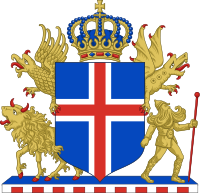 Hymn Islandii
Lofsöngur – hymn państwowy Islandii.  Pieśń ta powstała w 1874 roku z okazji tysiąclecia historii osadnictwa na wyspie, wiążącej się z przybyciem z Norwegii Ingolfa Arnarsona. Hymn powstał w Edynburgu w Wielkiej Brytanii; słowa napisał biskup protestancki i poeta Matthías Jochumsson, muzykę skomponował Sveinbjörn Sveinbjörnsson. Początkowo hymn składał się z trzech zwrotek, obecnie najczęściej śpiewa się tylko jedną.
Historia
Islandia należy do najpóźniej zasiedlonych obszarów Europy. Pierwsi osadnicy pojawili się w 874. Byli to norwescy wikingowie oraz celtyccy osadnicy. W roku 930 zebrali się oni po raz pierwszy na zgromadzeniu ogólnym, zwanym Althingiem. Althing był w średniowieczu dorocznym zgromadzeniem wszystkich wolnych mieszkańców wyspy.
Islandia pozostała niezależna przez 300 lat, by w XIII wieku popaść w zależność norweską, potem duńską. Pewną autonomię uzyskała w 1874. W 1918 odzyskała niepodległość, z królem duńskim jako tytularną głową państwa. Podczas II wojny światowej ogłosiła neutralność, jednak Wielka Brytania w maju 1940 roku dokonała inwazji na Islandię, chcąc zapobiec zajęciu wyspy przez Niemcy. Islandia zakończyła unię personalną z Danią i ogłosiła się republiką w 1944.
Położenie i ukształtowanie powierzchni
Islandia leży na granicy Oceanu Arktycznego i Oceanu Atlantyckiego. Główna wyspa znajduje się na południe od koła podbiegunowego.
Położona na „gorącym punkcie” Grzbietu Śródatlantyckiego, posiada wiele, w tym czynnych, wulkanów, m.in. Heklę, Hvannadalshnúkur (najwyższy szczyt kraju). O aktywności wulkanicznej świadczą także liczne gorące źródła oraz gejzery. 
Zgodnie z nazwą, Islandia znaczy „kraj lodu” – około 11 proc. powierzchni tego wyżynno-górzystego kraju zajmują lodowce. Największe z nich to: Vatnajökull– 8300 km², Langjökull – 953 km². 
Powierzchnia tego kraju wynosi 103 000 km²
Głównym miastem państwa jest jego stolica Reykjavík.
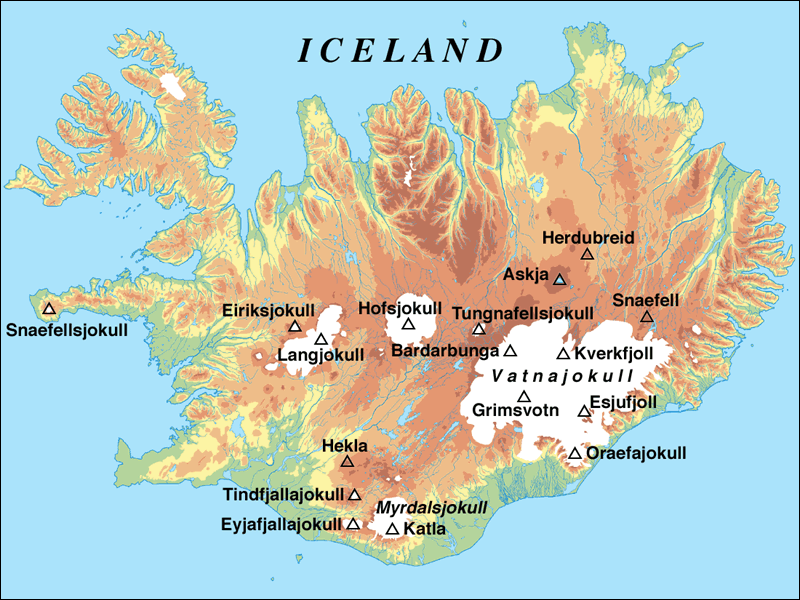 Ludność
Liczba ludności: 364 134
Islandczycy stanowią 94% ludności, ponadto Duńczycy, Amerykanie, Szwedzi, Niemcy. Przyrost naturalny wynosi :6,9‰. Średnia gęstość zaludnienia — 3 mieszk. na 1 km2, jest najniższa w Europie; większość ludności skupia się w południowo-zachodniej części wyspy oraz wzdłuż wybrzeży i w dolinach rzek; 94% mieszkańców Islandii żyje w miastach, zespół miejski Reykjavíkskupia ok. 60% ogółu ludności.
Stolica Islandii
Reykjavík – stolica oraz największe miasto Islandii, położone w jej południowo-zachodniej części nad Zatoką Faxa, najbardziej wysunięta na północ stolica świata. Ludność islandzkiej stolicy wynosi 124,8 tys. mieszkańców.
Co warto zobaczyć?
Islandia. Ziemia Lodu i Ognia. Jeden z najbardziej fenomenalnych krajobrazowo krajów świata. Raj dla fotografów. Można zobaczyć tam wiele ciekawych rzeczy. O to kilka wartych uwagi miejsc:
Dettifoss
Gdzie: Północna IslandiaDlaczego: Ten największy wodospad Europy posłużył w 2011 roku jako sceneria to filmu Prometeusz i wytwarza energię, którą można by zasilić 100-tysięczne miasto. Miejsce to, znajdujące się pośrodku niczego, robi naprawdę ogromne wrażenie.
Lodowiec Vatnajokull
Gdzie: Południowa IslandiaDlaczego: Miejsce to oferuje przepiękne jaskinie, jezioro Jokulsarlon po którym dryfują błękitne bryły lodowe oraz możliwość zmierzenia się z czołem lodowca.
Latrabjarg
Gdzie: Fiordy ZachodnieDlaczego: Najdalej wysunięte na zachód miejsce w Europie to największe na kontynencie lęgowisko ptactwa w Europie. Na klifie o długości 14 kilometrów spotkać można tysiące ptaków, w tym przesłodkie, lekko komiczne maskonury.
Fiordy Wschodnie
Gdzie: Południowo-Wschodnia IslandiaDlaczego: Fiordy Wschodnie nie są może tak imponujące jak Zachodnie lecz miejscami równie dzikie i opuszczone. Ciekawe formacje skalne. plaże, bezkresne pola i bardzo przyjemny klimat.
Złoty Krąg
Gdzie: Południowo-Zachodnia IslandiaDlaczego: Złoty krąg to kwintesencja kraju. Geysir, wodospad Gullfoss i Park Narodowy Thingvellir – tworzą Islandię w pigułce.
Wulkany na Islandii
Ze względu na szczególne położenie geologiczne na Grzbiecie Śródatlantyckim – na granicy między płytami tektonicznymi: północnoamerykańską i euroazjatycką.  Islandię cechuje wysoka aktywność wulkaniczna. Aktywność ta wynika również z istnienia pod wyspą tzw. plamy gorąca. Na Islandii znajduje się około 200 wulkanów. Większość z nich skoncentrowana jest wzdłuż granicy płyt tektonicznych, ciągnącej się z południowego zachodu wyspy na północny wschód. Część aktywnych wulkanów znajduje się pod grubą pokrywą lodowców.  Największe wulkany to: Hekla, Katla, Askja.
Ciekawostki o Islandii
W Islandii jest dwa razy więcej owiec niż samych mieszkańców. 
 „Althing”  jest najstarszym istniejącym parlamentem na świecie. Pierwszy raz zebrał się w 930 roku przez osadników w dolinie Thingvellir.
 Islandczycy wieżą w „elfy” i w inne fantazyjne stworzenia. I to do tego stopnia, że raz postanowili zmienić jeden z planów budowy drogi ze względu na ich obecność.
 Islandczycy nie mają nazwisk jak inni mieszkańcy Europy, nazwisko stanowi imię ojca plus końcówka „son” i „dóttir” w zależności od tego czy jest syn czy córka. Islandczycy nie zwracają wielkiej uwagi na nazwiska, dlatego też kobiety po wyśjciu za mąż nie przyjmują nazwiska po mężu, bo takie nawet nie istnieje.
Ciekawostki o Islandii
W lecie na Islandii przez całą dobę jest jasno. Dla Islandczyków to dodatkowa okazja do świętowania, szczególnie w soboty. Zimą niestety dla równowagi dłużej jest ciemno, szczególnie na północy.
Prawie wszystkie Islandki to blondynki o niebieskich oczach.
To także jedno z nielicznych miejsc, gdzie możemy spacerować na podgrzewanych chodnikach.
Główny przemysł Islandii to rybołówstwo i przetwórstwo rybne. A ryby i produkty rybne stanowią ponad 70% islandzkich towarów eksportowych.
Bibliografia
https://www.wikipedia.org/
https://www.google.com/search?q=islandia&source=lnms&tbm=isch&sa=X&ved=2ahUKEwj74eDsv5fpAhWaBhAIHTCaDUwQ_AUoAnoECBsQBA&cshid=1588502241808932&biw=1536&bih=755#imgrc=JU46ChG8BuYJHM
https://www.google.com/search?q=islandia&source=lnms&tbm=isch&sa=X&ved=2ahUKEwj74eDsv5fpAhWaBhAIHTCaDUwQ_AUoAnoECBsQBA&cshid=1588502241808932&biw=1536&bih=755#imgrc=b1SXq_AVSs5DJM
https://www.google.com/search?q=herb+islandii&hl=pl&source=lnms&tbm=isch&sa=X&ved=2ahUKEwisodrQx5fpAhWVrIsKHSxpBjEQ_AUoAXoECBQQAw&biw=1536&bih=755#imgrc=nhFrVLo0VPgaiM
http://swiatwedlugrostkow.pl/miejsca-warte-odwiedzenia-islandia/
https://guidetoiceland.is/pl/wszystko-co-najlepsze-na-islandii/ukryte-skarby-islandii
https://www.google.com/search?q=islandia+&tbm=isch&ved=2ahUKEwi_04S6w5rpAhXowsQBHcmLClUQ2-cCegQIABAA&oq=islandia+&gs_lcp=CgNpbWcQAzIECAAQQzICCAAyAggAMgIIADICCAAyBAgAEEMyAggAMgIIADICCAAyAggAULrNCVi6zQlgqdEJaABwAHgAgAFHiAFHkgEBMZgBAKABAaoBC2d3cy13aXotaW1n&sclient=img&ei=KjWwXr-WJOiFk74PyZeqqAU&bih=755&biw=1536#imgrc=zcgcjbgOYHsIMM
https://www.google.com/search?q=islandia+&tbm=isch&ved=2ahUKEwi_04S6w5rpAhXowsQBHcmLClUQ2-cCegQIABAA&oq=islandia+&gs_lcp=CgNpbWcQAzIECAAQQzICCAAyAggAMgIIADICCAAyBAgAEEMyAggAMgIIADICCAAyAggAULrNCVi6zQlgqdEJaABwAHgAgAFHiAFHkgEBMZgBAKABAaoBC2d3cy13aXotaW1n&sclient=img&ei=KjWwXr-WJOiFk74PyZeqqAU&bih=755&biw=1536#imgrc=G-R7fhXlaSodVM
https://www.google.com/search?q=islandia+&tbm=isch&ved=2ahUKEwi_04S6w5rpAhXowsQBHcmLClUQ2-cCegQIABAA&oq=islandia+&gs_lcp=CgNpbWcQAzIECAAQQzICCAAyAggAMgIIADICCAAyBAgAEEMyAggAMgIIADICCAAyAggAULrNCVi6zQlgqdEJaABwAHgAgAFHiAFHkgEBMZgBAKABAaoBC2d3cy13aXotaW1n&sclient=img&ei=KjWwXr-WJOiFk74PyZeqqAU&bih=755&biw=1536#imgrc=vneoQgMvpauxsM
https://www.google.com/search?q=latjabarg&tbm=isch&ved=2ahUKEwjJsemFxJrpAhXQxyoKHS7DD98Q2-cCegQIABAA&oq=latjabarg&gs_lcp=CgNpbWcQAzoCCAA6BAgAEEM6BAgAEBM6BggAEAUQHjoGCAAQChAYUO6ZrgFYk6uuAWD6ra4BaABwAHgAgAFRiAHzBJIBATmYAQCgAQGqAQtnd3Mtd2l6LWltZ7ABAA&sclient=img&ei=yTWwXompINCPqwGuhr_4DQ&bih=755&biw=1536#imgrc=7Z_edVn-3wC0FM
https://www.google.com/search?q=islandia+wulkany&tbm=isch&ved=2ahUKEwiR88HYzprpAhVStCoKHeMjCkUQ2-cCegQIABAA&oq=islandia+wulkany&gs_lcp=CgNpbWcQAzICCAAyAggAMgIIADIGCAAQCBAeMgQIABAYMgQIABAYMgQIABAYMgQIABAYMgQIABAYMgQIABAYOgUIABCDAToECAAQHlCixwNY-OIDYN3lA2gAcAB4AIABQIgBrAeSAQIxNpgBAKABAaoBC2d3cy13aXotaW1nsAEA&sclient=img&ei=80CwXtGtEtLoqgHjx6ioBA&bih=755&biw=1536#imgrc=X_gOuHxuAycvCM
https://www.google.com/search?q=zloty+krag+islandia&tbm=isch&ved=2ahUKEwio1oqIz5rpAhWLBXcKHRc-BPcQ2-cCegQIABAA&oq=zloty+krag+islandia&gs_lcp=CgNpbWcQAzIECAAQGDoECAAQHjoGCAAQBRAeULQNWK4XYNkYaABwAHgAgAFSiAHIBJIBATmYAQCgAQGqAQtnd3Mtd2l6LWltZw&sclient=img&ei=V0GwXujOA4uL3AOX_JC4Dw&bih=755&biw=1536#imgrc=StjF-1oHEo_GqM&imgdii=GmFTBucWcXbeBM
https://www.google.com/search?q=fiordy+wschodnie+islandia&tbm=isch&ved=2ahUKEwjMhZeKz5rpAhWOzCoKHaS0AGUQ2-cCegQIABAA&oq=fio&gs_lcp=CgNpbWcQARgAMgQIABBDMgQIABBDMgIIADICCAAyAggAMgIIADICCAAyAggAMgIIADICCABQxMgBWMvOAWCk4wFoAHAAeACAAU-IAdkBkgEBM5gBAKABAaoBC2d3cy13aXotaW1nsAEA&sclient=img&ei=W0GwXozsG46ZqwGk6YKoBg&bih=755&biw=1536#imgrc=-bS8qlXGkKWBfM
https://www.google.com/search?q=islandia+lodowiec+vatnajokull&tbm=isch&ved=2ahUKEwiNtMSYz5rpAhVPzCoKHeBuCe0Q2-cCegQIABAA&oq=islandia+lodowiec&gs_lcp=CgNpbWcQARgAMgIIADICCAA6BAgAEEM6BQgAEIMBOgQIABAeOgYIABAIEB5QiswCWLbfAmDe6QJoAHAAeACAAVOIAdcIkgECMTeYAQCgAQGqAQtnd3Mtd2l6LWltZ7ABAA&sclient=img&ei=eUGwXs2TIs-YqwHg3aXoDg&bih=755&biw=1536#imgrc=AAFUu_ysg5UqgM
https://www.google.com/search?q=detifoss&tbm=isch&ved=2ahUKEwjUvZWvz5rpAhUTB3cKHUv6CekQ2-cCegQIABAA&oq=detifoss&gs_lcp=CgNpbWcQAzIECAAQEzIECAAQEzoECAAQQzoCCAA6BQgAEIMBOgQIABAeOgYIABAeEBM6CAgAEAUQHhATUKShAViDrwFg-K8BaABwAHgAgAHUAYgBmAWSAQU3LjAuMZgBAKABAaoBC2d3cy13aXotaW1nsAEA&sclient=img&ei=qUGwXpTFAZOO3APL9KfIDg&bih=755&biw=1536#imgrc=CS8yx6AlW7LBfM
https://www.google.com/search?q=reykjavik&tbm=isch&ved=2ahUKEwj67rm6z5rpAhWCBncKHX4bA9oQ2-cCegQIABAA&oq=rey&gs_lcp=CgNpbWcQARgAMgIIADICCAAyAggAMgIIADICCAAyAggAMgIIADICCAAyAggAMgIIADoECAAQQ1Cr2gFYs-ABYNTrAWgAcAB4AIABRIgBugGSAQEzmAEAoAEBqgELZ3dzLXdpei1pbWewAQA&sclient=img&ei=wEGwXvqOKoKN3AP-tozQDQ&bih=755&biw=1536#imgrc=onYzyWcDf_aISM&imgdii=QpqD2xBp_ZMtuM